Solen brænder rød og hed
Tekst: Ukendt
1 af 6
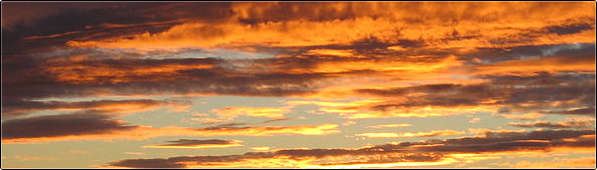 1. Solen brænder rød og hed
Og høsten den bli’r fin
Bum bum tromme tromme
Bum bum tromme tromme
Slå på tamburin
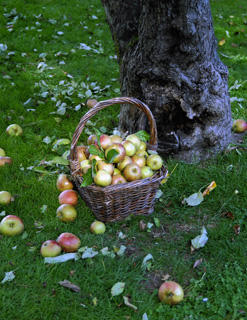 2 af 6
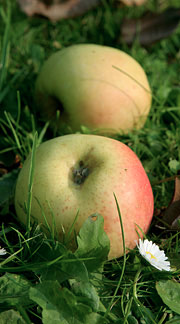 2. ”Farfar samler æbler op
Og foder gårdens svin”
Bum bum tromme tromme
Bum bum tromme tromme
Slå på tamburin
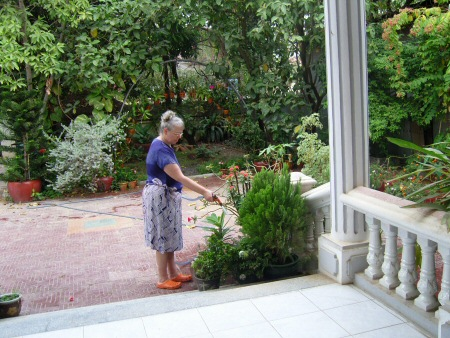 3 af 6
3. ”Mormor vander blomsterne 
bag stuens blå gardin”
Bum bum tromme tromme
Bum bum tromme tromme
Slå på tamburin
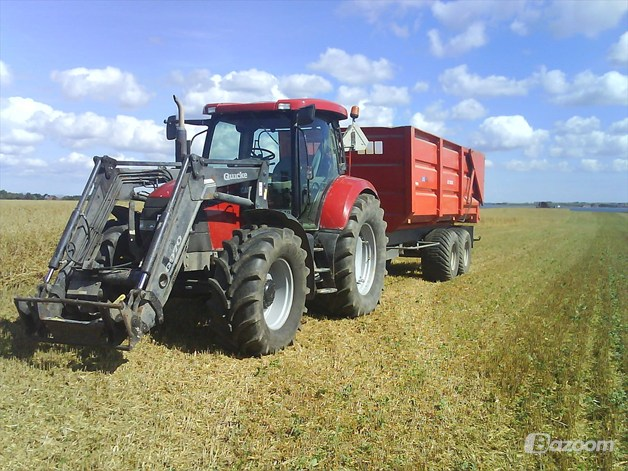 4 af 6
4. ”Karle kører kornet hjem 
og nynner melodien”
Bum bum tromme tromme
Bum bum tromme tromme
Slå på tamburin
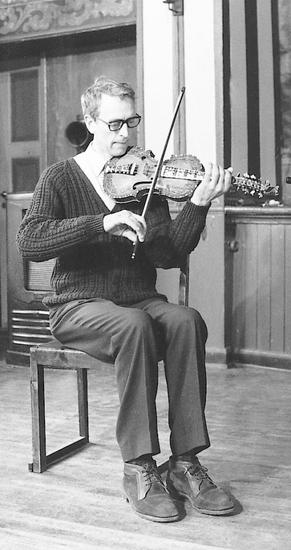 5 af 6
5. ”Spillemand spil op til dans 
Og stem din violin”
Bum bum tromme tromme
Bum bum tromme tromme
Slå på tamburin
6 af 6
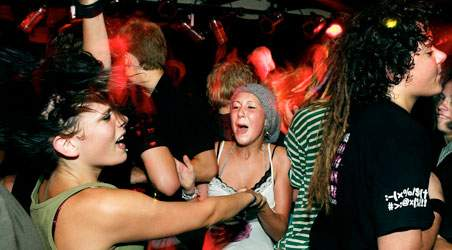 6. ”Festen står i laderne 
med sang og dans og vin”
Bum bum tromme tromme
Bum bum tromme tromme
Slå på tamburin